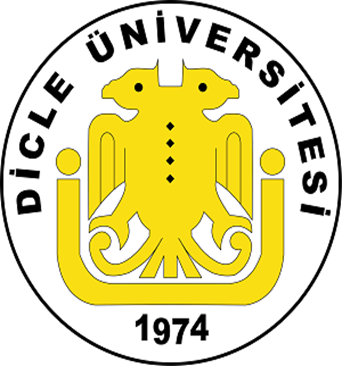 A rare cause of thyrotoxicosis: hydatidiform mole
Zafer PEKKOLAY, Fatih Mehmet FINDIK, Hikmet SOYLU, Belma BALSAK, Alpaslan Kemal TUZCU 
Dicle University, Diyarbakır
Hydatidiform mole
Mol hydatiform is a premalignant gestational trophoblastic disease that can invade the uterus originating from the placenta. 
The alpha subunit of human chorionic gonadotropin (hCG) produced by trophoblasts is identical to TSH, LH, FSH; beta subunit is different. 
The alpha subunit in the glycoprotein structure binds to and activates the TSH receptor.
Hydatidiform mole
High-concentration hCG stimulates the thyroid gland to increase diffuse goitre, free T3, and free T4. 
Molar pregnancy is one of the rare complications of pregnancy. Clinical hyperthyroidism develops in 5% of patients, rarely severe thyrotoxicosis. 
Treatment of molar pregnancy is dilatation, curettage and hysterectomy if necessary. In the postoperative period, if the disease does not remission or if there is an invasive disease, chemotherapy is given.
Hydatidiform mole
In this presentation, we will share our experience about preparing for operation the patient with severe thyrotoxicosis due to.
Case
Twenty-five years old female patient applied to the obstetrics and gynecology policlinic due to pregnancy and vaginal bleeding. Upon finding pelvic ultrasonography findings consistent with hydatidiform mole, Patient admitted and planned for operation.
Patient with significant tachycardia during anesthesia induction was not able to perform. On physical examination, pregnant, tachycardia patients were consulted for preoperative preparation of endocrinology upon apparent hyperthyroidism in the examined thyroid function tests. Thyrotoxicosis due to hydatidiform mole was considered
Case
The patient was ready for operation one week after administration of methimazole (40mg / day), lithium (600mg / day), methylprednisolone (40mg / day), propranolol (80mg / day), lugol solution (15gutt / day), cholestyramine(8gr/day). 
The patient was operated on with moderate obvious hyperthyroidism values. 
No complications developed during and after the operation
Case
Lithium, methimazole, methylprednisolone treatment was stopped in the postoperative period. 
Cholestyramine and propranolol were continued. 
Thyroid function tests and hCG values were nearly normalized in the postoperative period. 
Symptoms of hyperthyroidism disappeared. 
The patient's last two pills were stopped.
Laboratory
Conclusion
Thyrotoxicosis occurs in up to 1% of all pregnancies. The most common cause is graves' disease.
 Thyrotoxicosis due to hydatidiform mole in women of childbearing age is a very rare condition. 
Hydatidiform mole is a primary care surgery. 
The risk of thyrotoxicosis-related cardiac effects and thyroid crisis is important in terms of morbidity and mortality.
Conclusion
Surgical treatment should not be delayed if the hydatidiform mole is a progressive, invasive disease. 
When it's late, it can turn into choriocarcinoma. Thionamides, lugol solution, lithium, cholestyramine, propranolol, radiocontrast agents, glucocorticoids are safely used to achieve rapid euthyroidism, and plasmapheresis is performed if necessary.
Conclusion
After the uterus is drained in the molar pregnancy. Beta-hCG is at normal levels and the thyrotoxic condition is resolved. 
As a result, thyroid functions should be examined when hydatidiform mole is found in women of reproductive age; overt hyperthyroid patients can be quickly prepared for operation with antithyroid drug combinations.
Thank you for your attention!
                                           fatihmf@gmail.com
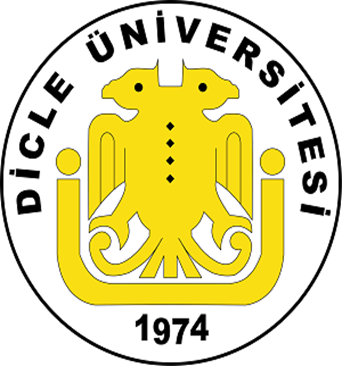 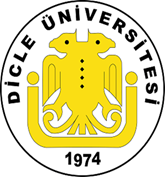